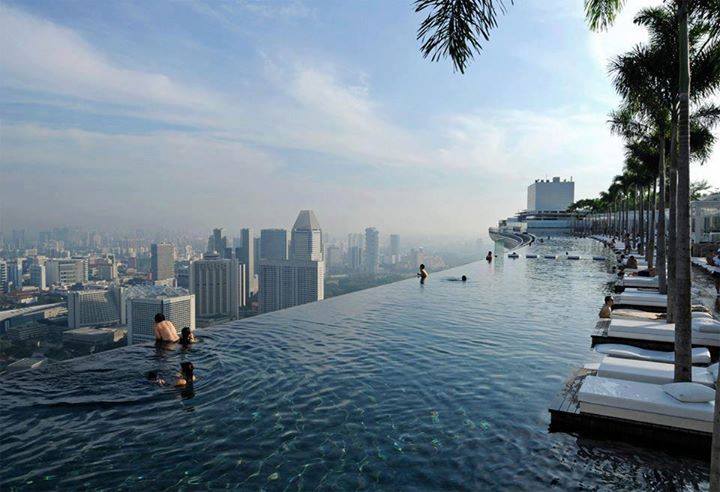 Week 2
Goals 
& 
Goal Statement
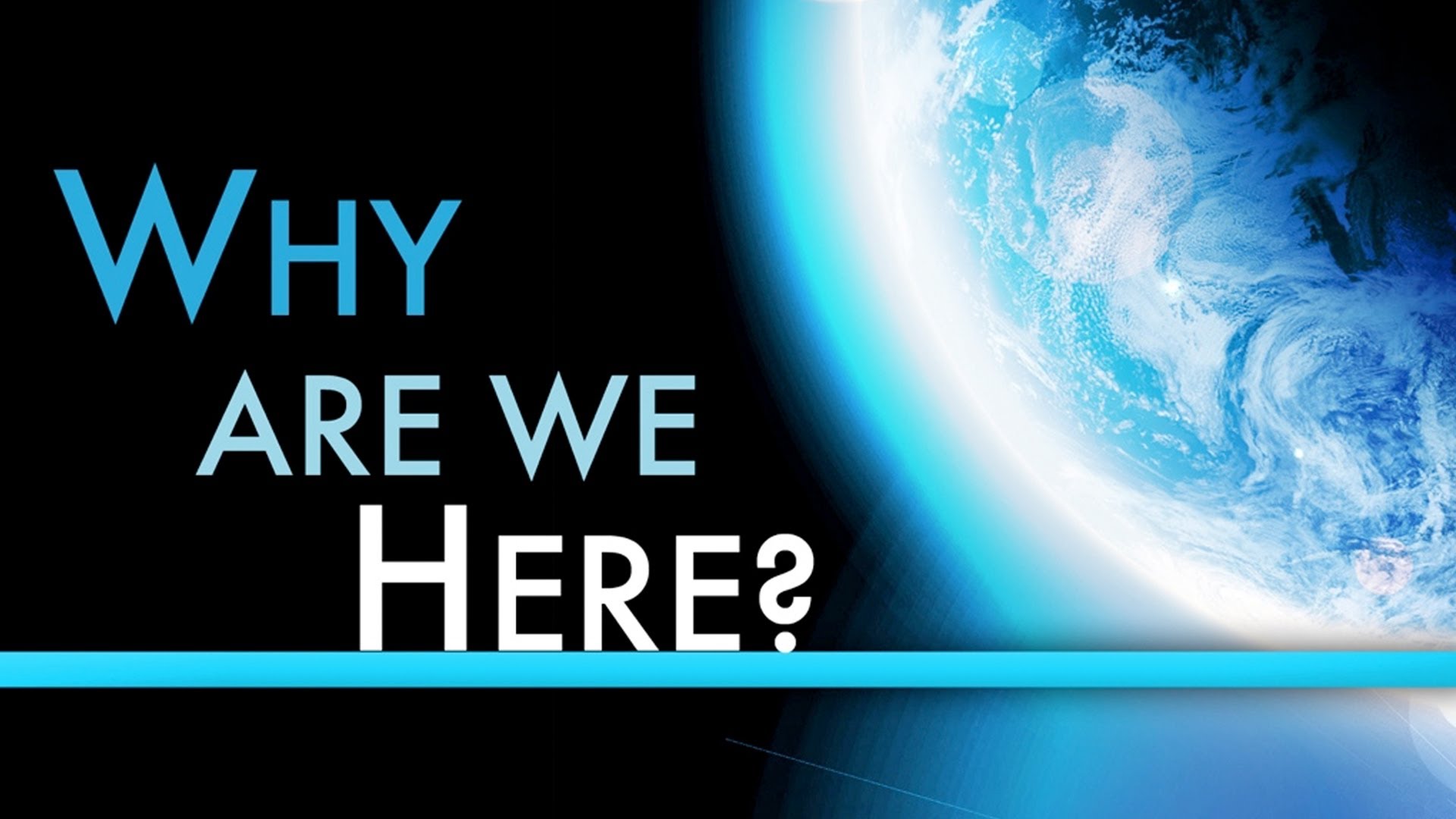 What can Market America® Offer us?
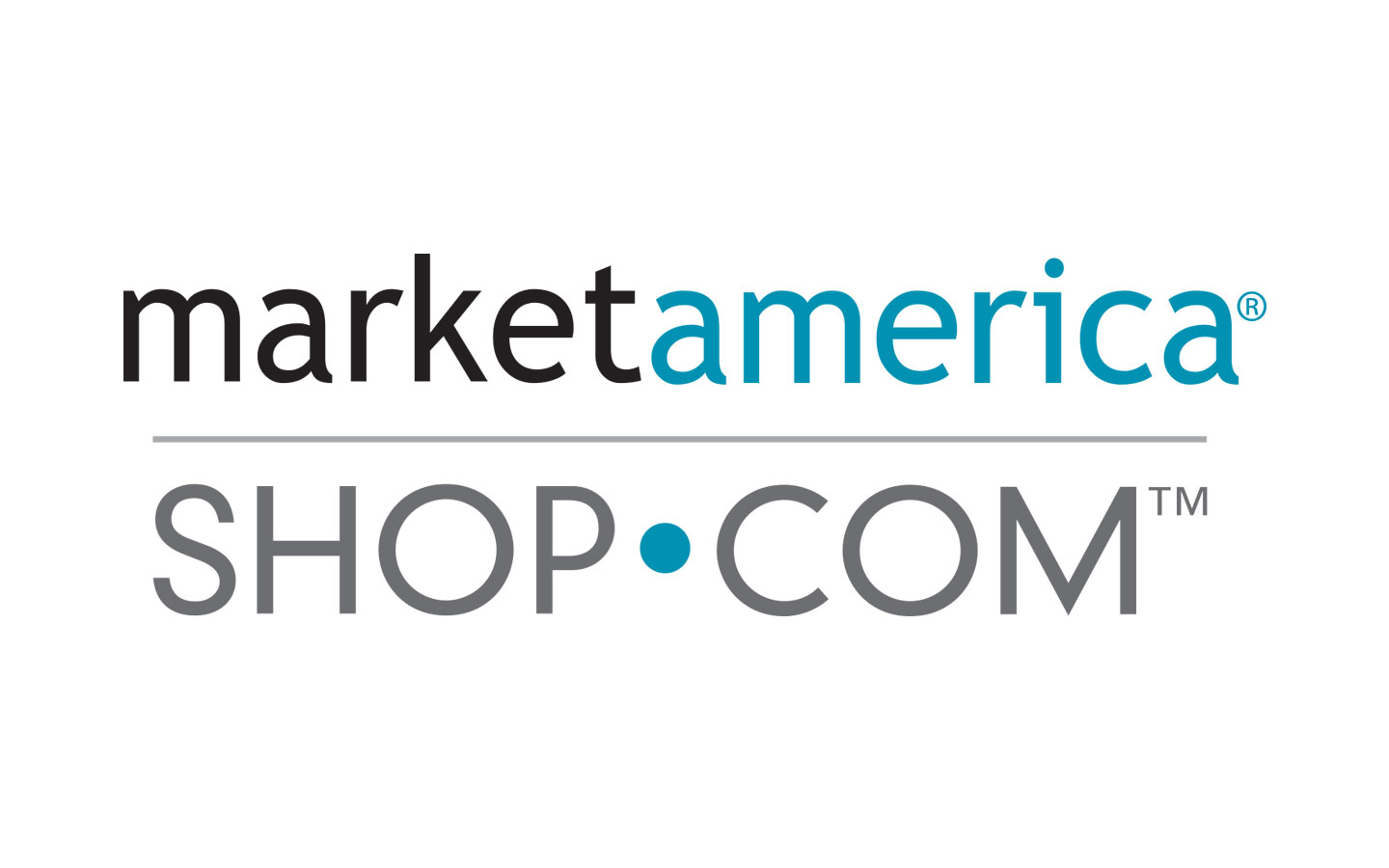 Quality Products
Financial Freedom
Time Freedom
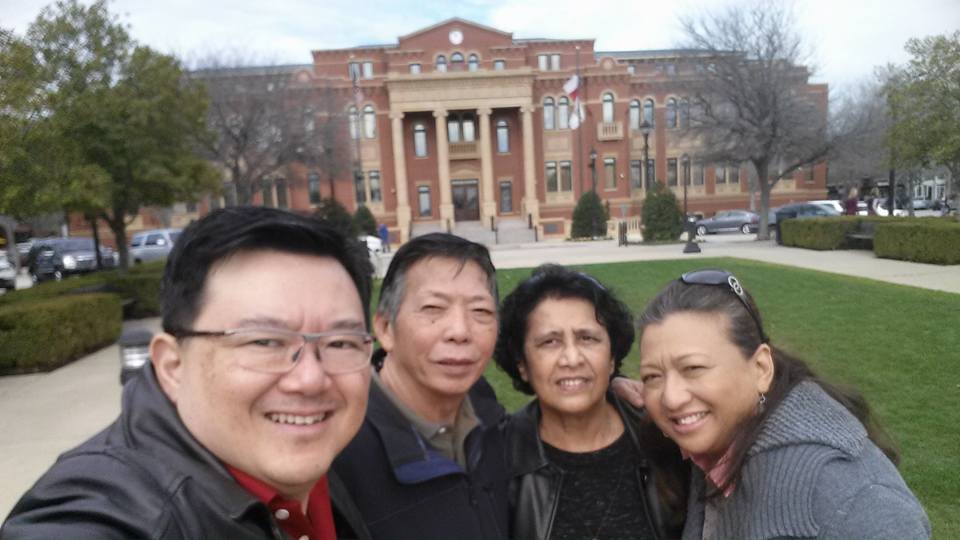 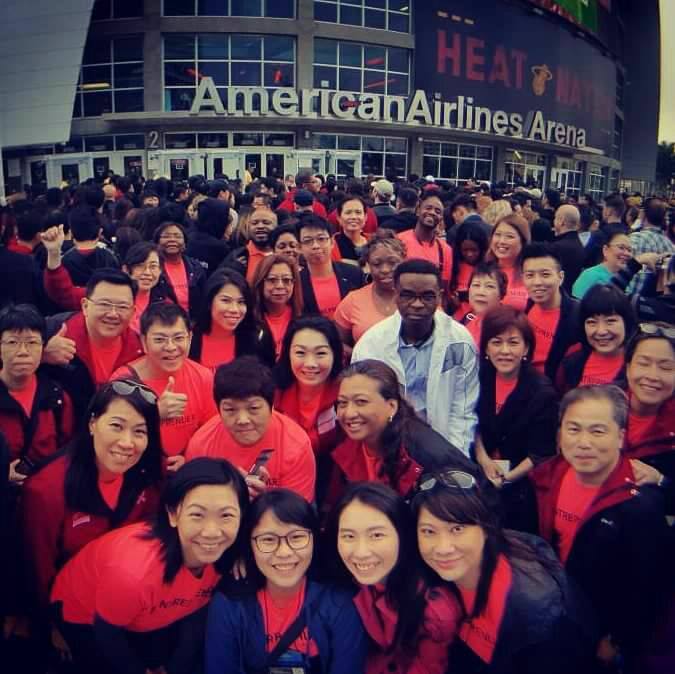 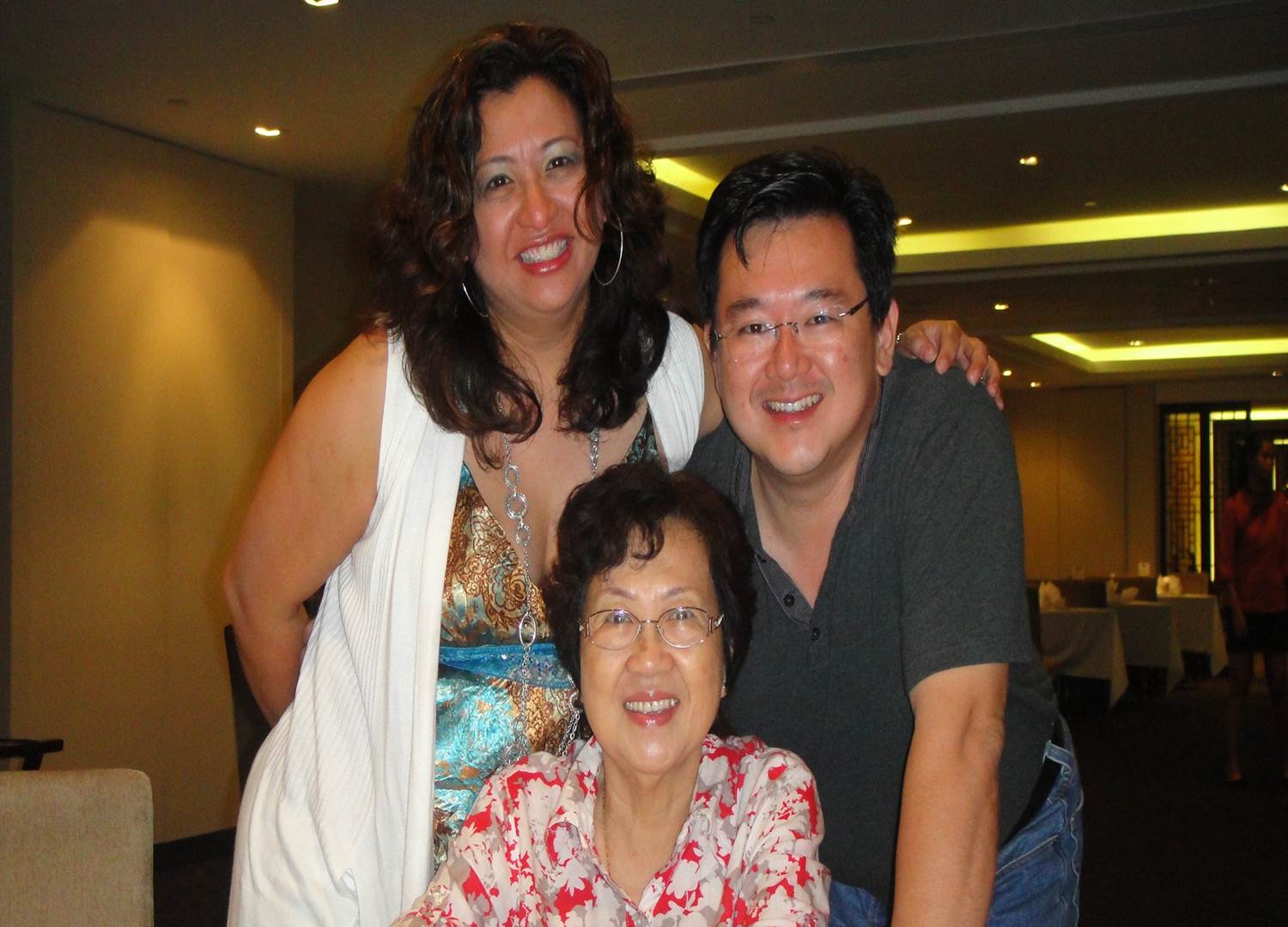 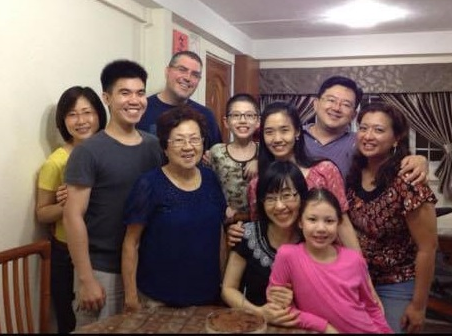 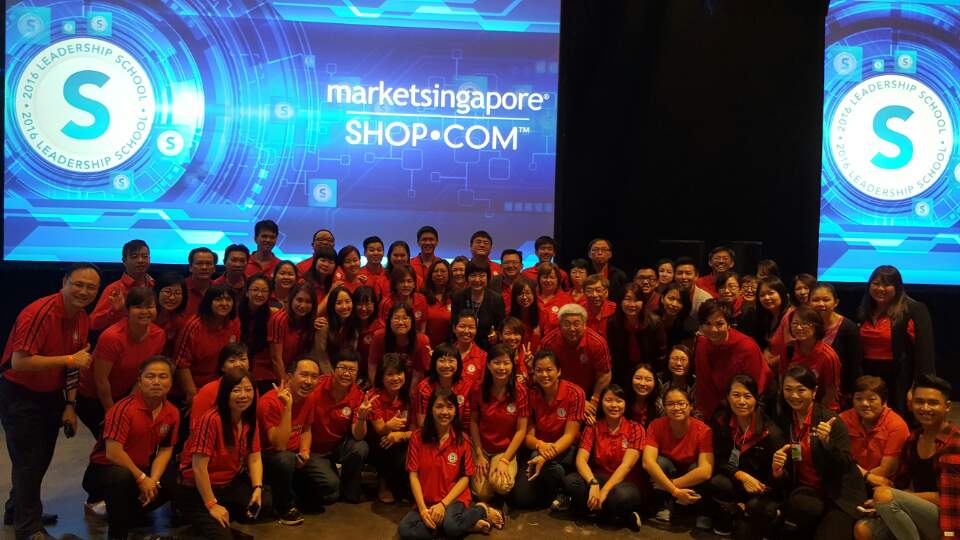 My   Why
What is Your 
Why
Decide When You Want it
Set target dates for achievement
Measure your progress against the date
Adjust the date or goal to be in line with reality
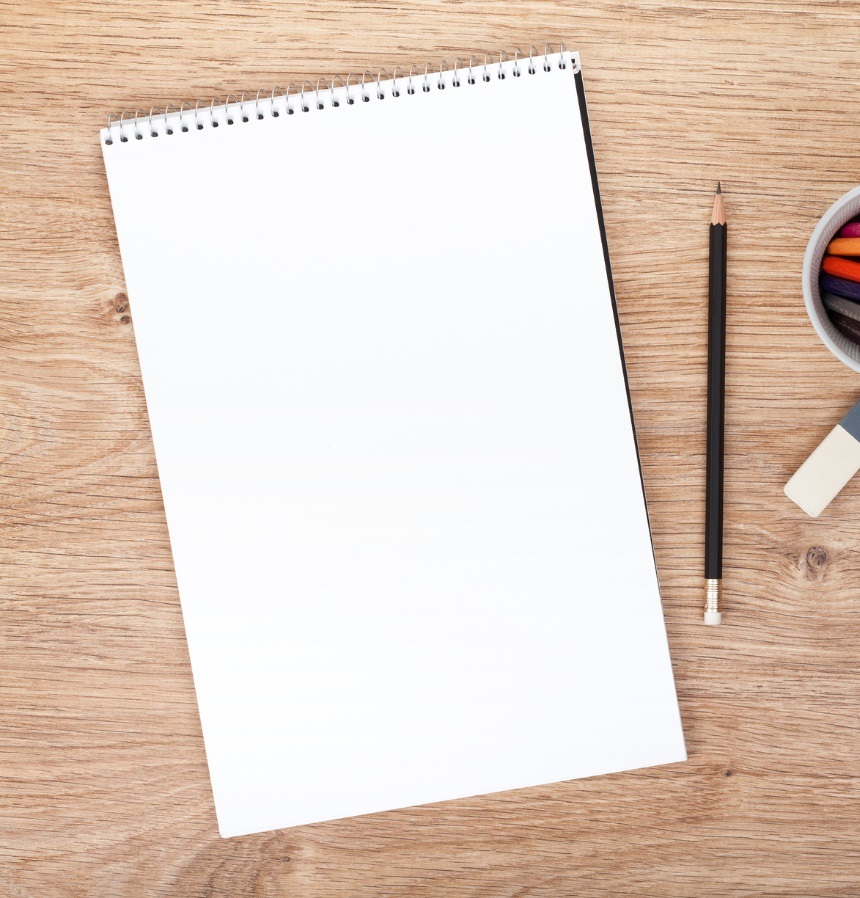 Write your Goal Statement
Example
“It is December 31, 20 __, I am   a Supervising Coordinator , no credit card debt and I am living in 2000 square foot Condo. I am driving a Porsche, vacationing four months out of the year. My marriage is happier without financial pressure.  My family and I spend more quality time together and pursue interests we all enjoy”.
50 to 100 Words – Read it twice a day
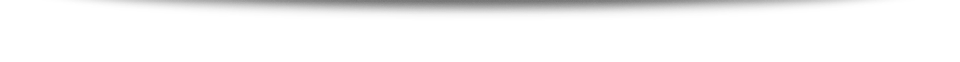 Add Your “Action Plan”
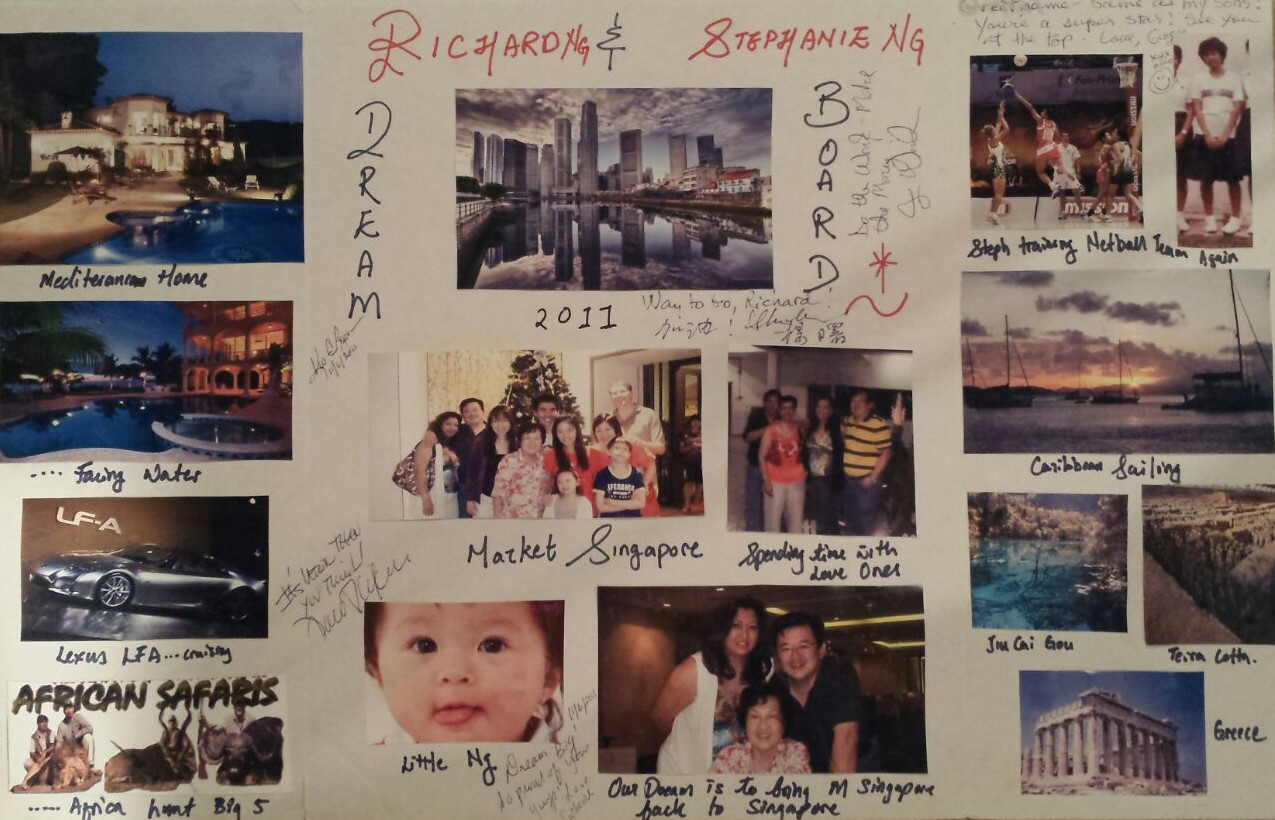 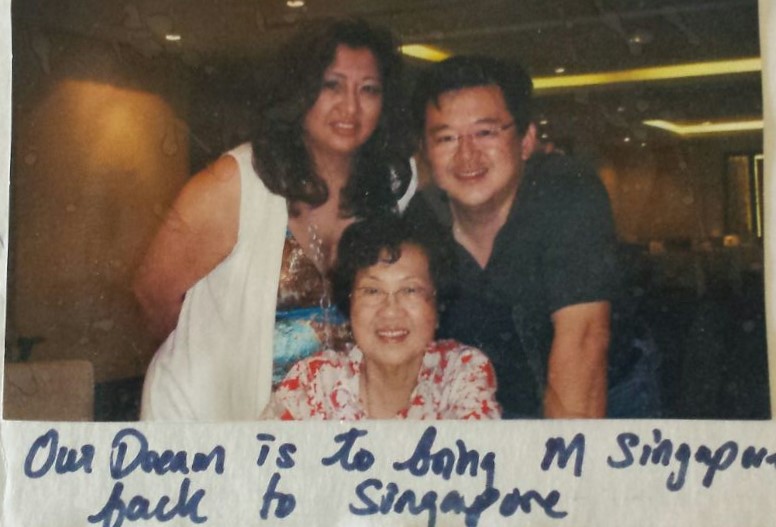 Dream Board
2014 Market Singapore Open
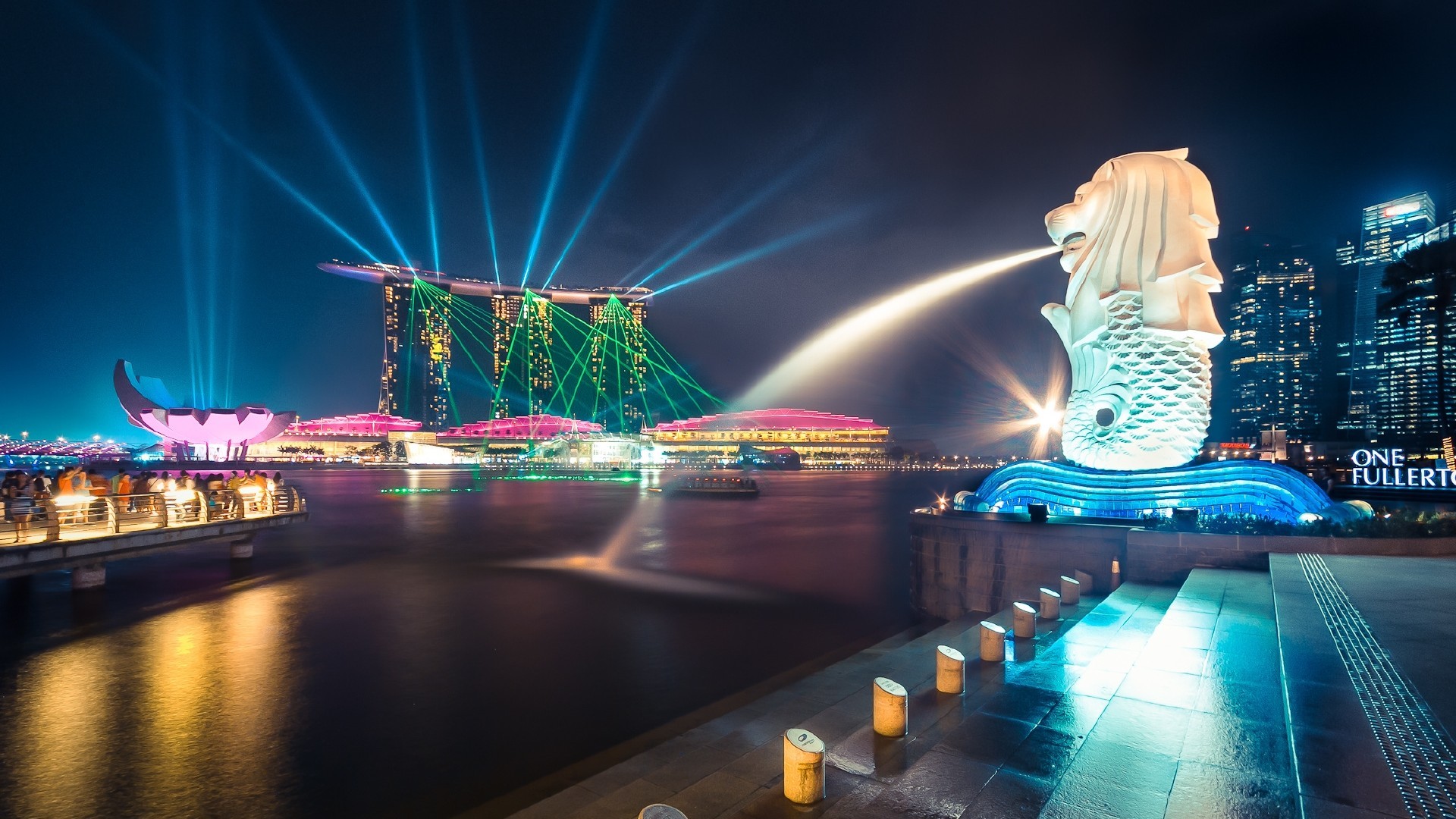 Personal Goal

Vs 

Business Goal
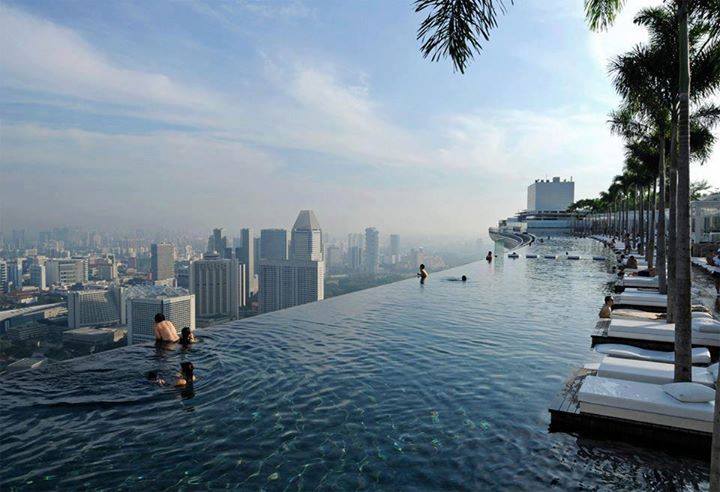 Personal Goal
Business Goal
Want & Why?	 	Quit my job so can spend 				               more time with family

How much will 	USD8000 / month 	
Takes?    			(Supervising Coordinator)

When? 			Dec 31, 2019
When you achieve your business Goal, you will resolve your personal goal
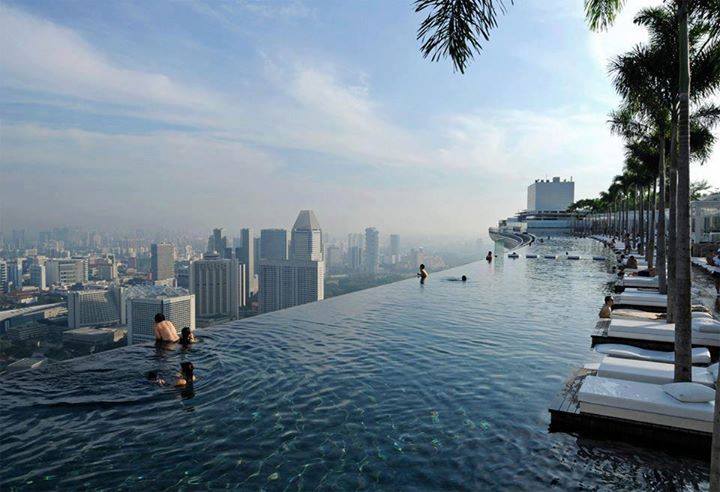 Business Goal
Business Goal
When you achieve your business Goal, you will resolve your personal goal
When you achieve your business Goal, you will resolve your personal goal
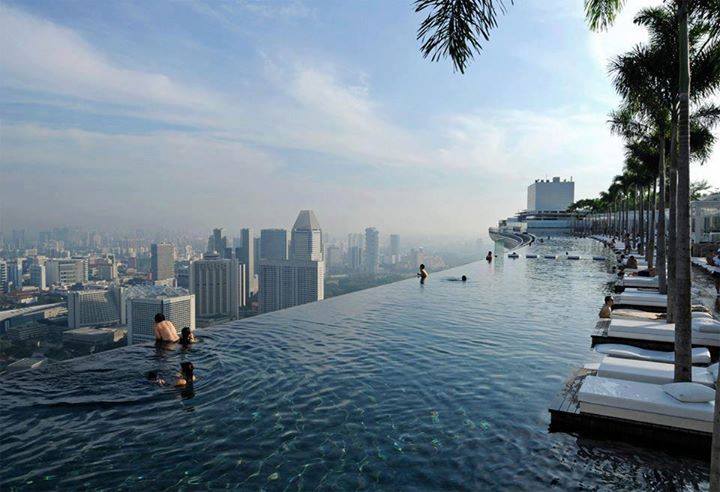 Business Goal
Detailed Business Plan
Break it down to:

If Goal is $8400/ mth

What does it means?
You
Left                Right
5000BV
Week 1
5000BV
$1500 + $600 Bonus
5000BV
$1500 + $600 Bonus
5000BV
Week 2
$1500 + $600 Bonus
5000BV
5000BV
Week 3
5000BV
$1500 + $600 Bonus
5000BV
Week 4
USD 8,400
20,000BV
20,000BV
Target: Finished 5000BV per eg per week .Max out your BDC 001 (Freedom Center)
2 options
Personal Use (Auto ship) = 100BV

Base 10: SABP & Master UFOs 1500BV/ qtr
10 customer buying 40BV per mth = 400BV
Personally use (Auto ship) 100BV
Total = 500 BV per distributor
1) 100 BV Personal Use
You
Left                Right
20,000BV/mth
20,000BV/mth
20,000/100Bv
=200 UFOs
20,000/100BV
=200 UFOs
2) Base 10 = 400BV
You
Left                Right
20,000BV/mth
20,000BV/mth
20,000/500Bv
=40 UFOs
20,000/500Bv
=40 UFOs
Which is easier?
200 UnFranchise® Owners
Vs
40 UnFranchise® Owners
Our WHY is the reason WHY we established our UnFranchise® but lets not let our WHY also be the reason WHY we Fail
Decide What You are Willing to Give Up or Overcome to Obtain Goals
Emotional Obstacles - timidity, fear of what other people think, fear of public speaking.

Scheduling Obstacles - recreational, civic & church responsibilities, family, employment.

Financial Obstacles - training costs, management tools, support materials.
Emotional Obstacles
Timidity, fear of what other people think, fear of public speaking.
Home event : HBP, Wellness, Shop.com Overview, Beauty, TLS etc
One thing Positive at Coring
Sharing at MAM
Sharing of testimonial
Financial Obstacles
Training costs, management tools, support materials.
Set a Business account and put back all earning until it has accumulate:
USA -  USD2000
Singapore – SGD 3000
Malaysia – RM 80000
Anything excess of can be use for personal expense
Time Obstacle
It is all about Priority
ma
ma
ma
ma
ma
Water: Sleep, food, etc
Sand: Job, family, social
ma
Stone
It is all about Priority
ma
ma
ma
Water: Sleep, food, etc
Sand: Job, family, social
ma
ma
ma
Stone
Let’s not Try to 
Prioritize our schedule,
But Schedule our Priority
Weekly Goal
Talked to 5-15 People
Booked 5 Appointments
Added 10 Possibilities
Goal Staircase to USD2100 /week
Daily Steps
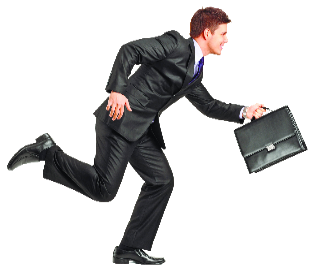 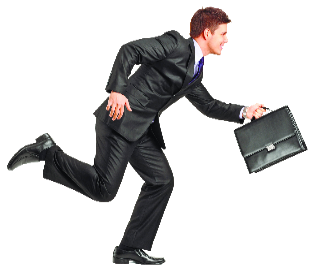 5
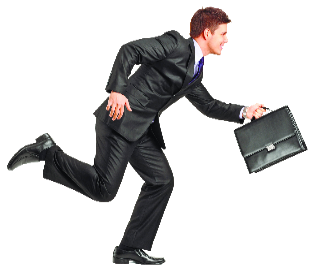 4
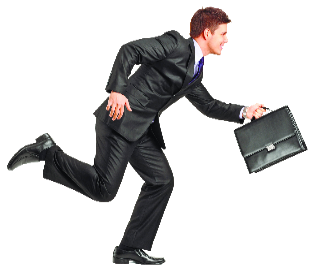 3
EVERY DAY STEPS
2
Social Media
Read Goal Statement
Listen to Audio
Talk/call to 1-3 People
Book 1 Appointment
Add 2 Possibilities
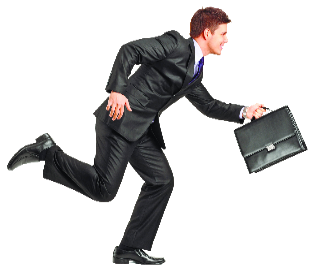 1
WEEKLY
GOAL
WEEKLY
GOAL
WEEKLY
GOAL
Monthly Goal
Attend UBP with guest
Show 4 plan
Move 500 BV
Goal Staircase to USD2100 /week
Weekly Steps
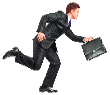 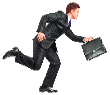 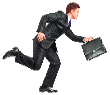 5
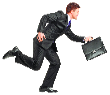 4
3
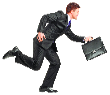 2
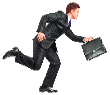 Week 4
1
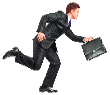 5
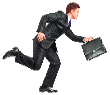 4
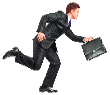 3
2
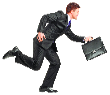 1
EACH WEEK
Show Plan 1 times
Follow-Up with 1 Prospect
Add 1 New Customer
Call Your Coach
Week 3
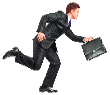 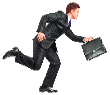 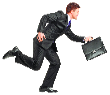 5
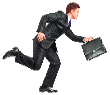 4
3
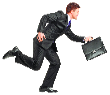 Week 2
2
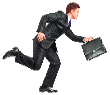 1
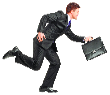 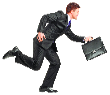 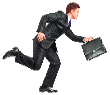 5
4
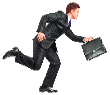 Week 1
3
2
1
12
11
10
9
8
7
Each Month
Attend UBP with guest
Show 4 plan
Move 500 BV
6
5
4
3
2
1
Quaterly GOAL
Goal Staircase to USD2100 /week
Master UFO
SAMM
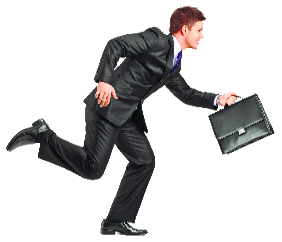 Monthly Steps
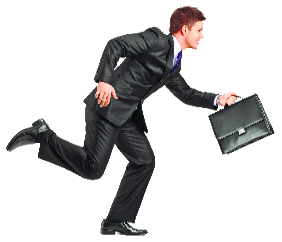 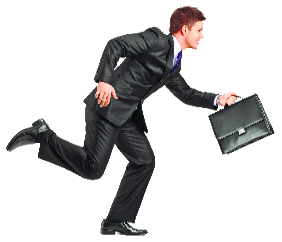 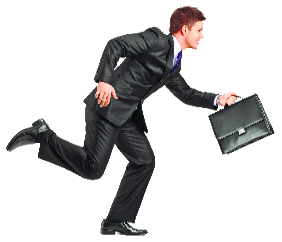 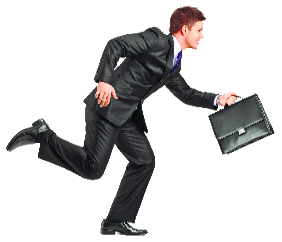 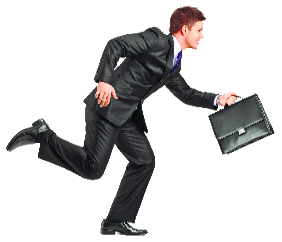 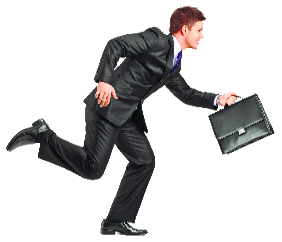 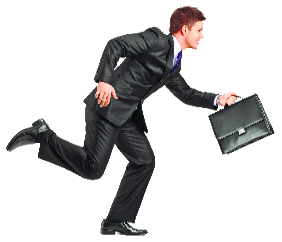 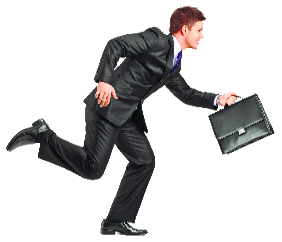 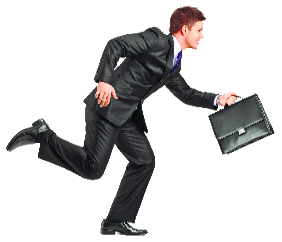 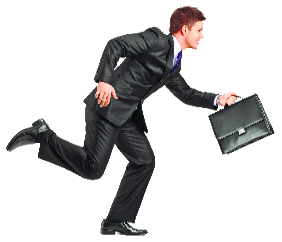 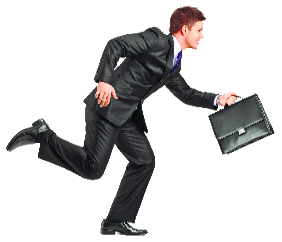 12
11
10
9
8
7
Each 6months
Attend Annual Convention or Leadership Convention
6
5
4
3
2
1
Bi-ANNUAL GOAL
Goal Staircase to USD2100/week
Positioned to earn
$2,100/week ongoing income
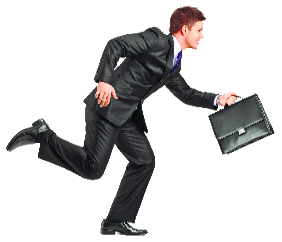 QUATERLY Steps
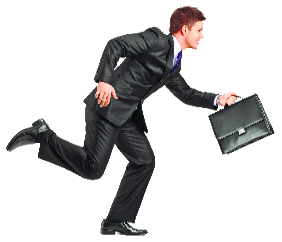 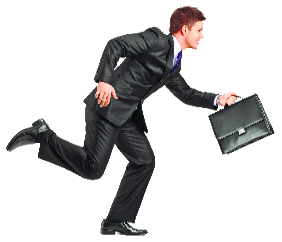 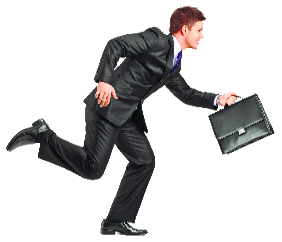 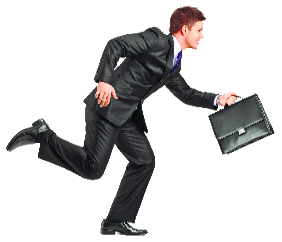 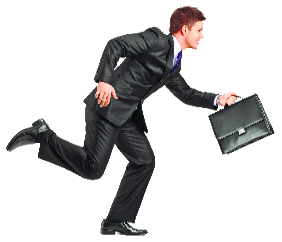 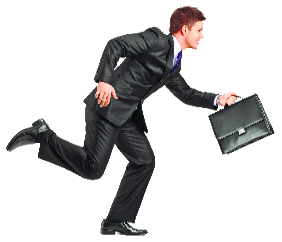 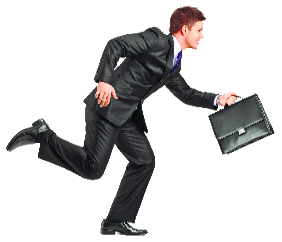 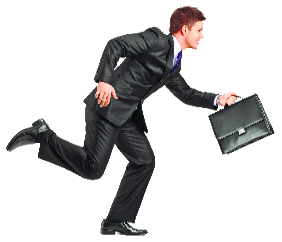 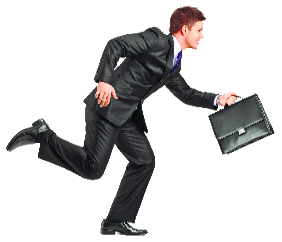 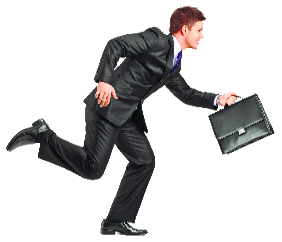 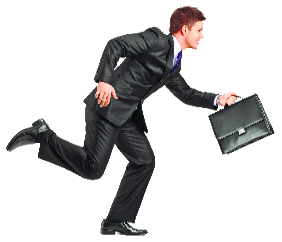 Build from Event to Event
1) Momentum building.
2) Growth gauge.
3) Build Belief level.
4) It all begin with a ticket.
5) ABC pattern in action
Ticket Goal
Why Ticket???

Invest In Knowledge.
Belief in Company.
Belief in Yourself – You can Do It.
Growth Gauge
Leverage
240
160
140
120
120
100
80
70
Attendance
60
45
40
20
20
10
7
3
1
0
1st
Reg
Int
2nd
Reg
Int
3rd
Reg
Int
Yr
Yr
Yr
Lead
Lead
Lead
Grow with Ticket
$2,1000/week
20
10
Attendance
6
5
4
4
3
3
2
1
1
0
1st
Reg
Int
2nd
Reg
Int
3rd
Reg
Int
Yr
Yr
Yr
Lead
Lead
Lead
Actual Growth without Ticket
Measure, Monitor, Adjust and Control
Based on the results from your actions:
Take the Basic 5 Diagnostic quarterly to evaluate progress
Adjust date of completion
Adjust action plan
Attend additional training
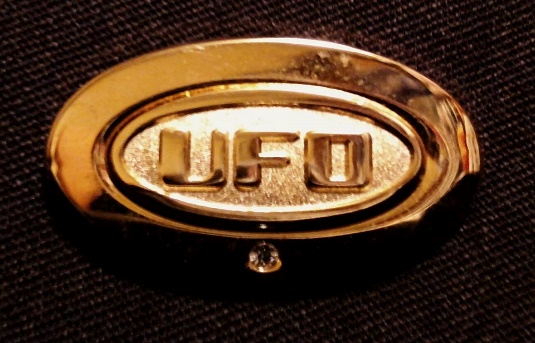 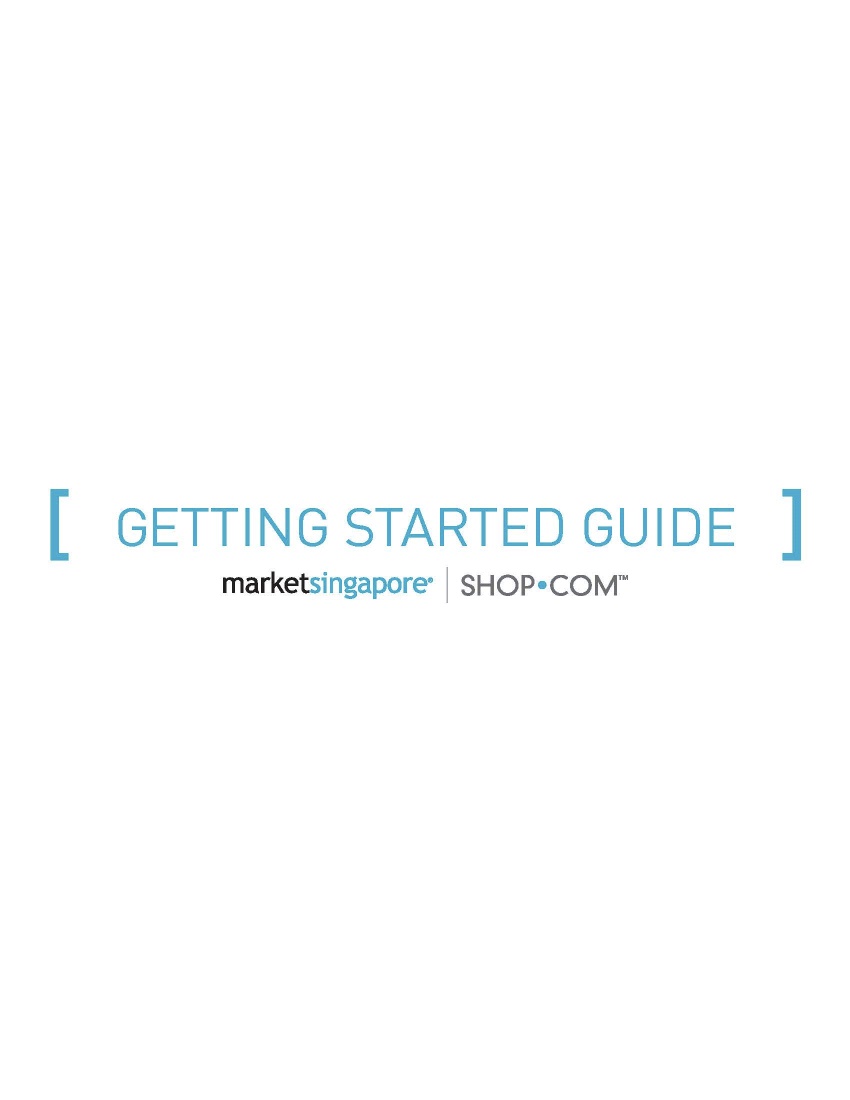 90 Days Be In The SYSTEM
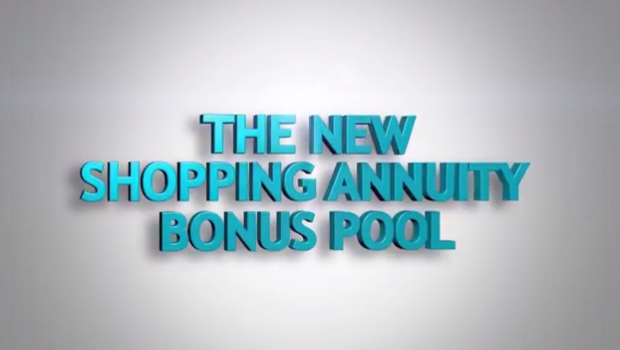 Master UFO (quarterly)
Duplication, Growth and multiplier

SAMM
Convert Buying Habit from your own Store.
Product of Product
Momentum
6x6 Momentum
Team Culture
Coring
HBP/UBP
Product Call
Lets Get Started Right
To Achieve your goals you must Believe in yourself and take action